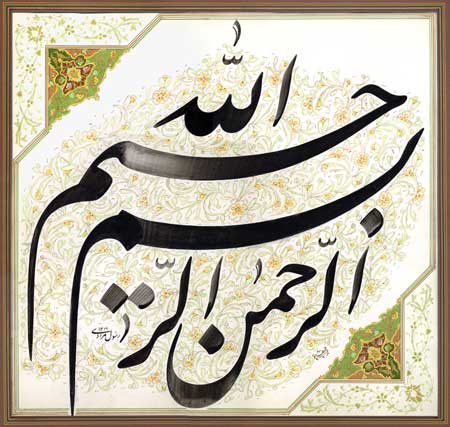 بیماری سل
بیماری سل یک بیماری عفونی واگیر دار است که قدمت آن به قرنهای بسیار دور باز میگردد به طوری که نشانه های آن در قدیمی ترین تمدن ها یافت شده و بطور مثال میکروب آن از اجساد مومیای مصر نیز جدا شده است.
عامل میکروبی سل بیش از 130 سال قبل توسط رابرت کخ کشف و در سال 1882 به جهانیان معرفی شد و همین کشف مهم زمینه کشف  داروهای موثر برای  درمان بیماری رافراهم آورد به طوری که اصول درمان این بیماری از حدود 60 سال قبل مشخص شده و بیش از  یک ربع قرن است که رژیم درمانی موثری برای آن در جهان مورد استفاده قرار گرفته است
این دستاوردها سبب شد که بروز بیماری با چنان سرعتی رو به کاهش بگذارد که بسیاری از پزشکان به این باور برسند که برای سل تا سال 2000میلادی جایی به جز داخل کتابهای پزشکی باقی نخواهد ماند. ولی متاسفانه به دلیل غفلت دولت ها، بی توجهی و باورهای غلط مردم نسبت به این بیماری ،ظهور ویروس اچ آی وی و بروز مقاومت دارویی ناشی از مصرف اشتباه و ناقص داروها ،این امید تحقق نیافت.
اهمیت بیماری سل
چرا بیماری سل، 
تا این اندازه از نظر بهداشت عمومی اهمیت دارد؟
ارتباط تنگاتنگ با فقر
قابل اجتناب بودن موارد مرگ از سل
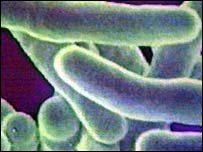 تاثیر متقابل اچ آی وی و سل
بروز مقاومت دارویی
تاثیر ضعف آگاهی و نگرش جامعه
تاثیر دیابت، اعتیاد، ......
تشخیص و درمان سل، 
حق مسلم هر بیمار مسلول است
اهمیت سل در چیست؟
حدود یک سوم جمعیت جهان (2 میلیارد نفر) با میکروب سل آلوده شده اند

سالانه 9 میلیون نفر به سل فعال مبتلا می شوند

هر ساله حدود 1/5 میلیون نفر در اثر ابتلا به سل فوت می کنند

در هر ثانیه یک نفر به باسیل سل آلوده می شود
در هر 4  ثانیه یک نفر به بیماری سل مبتلا می شود
در هر 15 ثانیه یک نفر بر اثر ابتلا به سل فوت می کند 
سل کشنده ترین بیماری عفونی در بین زنان جهان در سنین باروری است.
کشورهای در حال توسعه بیشتر درگیرند
90% موارد بیماری و مرگ ناشی از سل در کشورهای در حال توسعه رخ می دهد


75% موارد بیماری به فعال ترین گروه سنی از نظر اقتصادی تعلق دارد(سنین 15 تا 54 سال)


لطمه های اقتصادی به خانواده ها


اثرات منفی غیر مستقیم در کیفیت زندگی(طرد شدن زنان مبتلا از خانواده هایشان – ترک تحصیل فرزندان بیماران)
چرا بار جهانی سل روند صعودی داشته؟
رشد فقر در جوامع

غفلت از بیماری و مداخلات نادرست پزشکی(افزایش موارد MDR)

تغییرات جمعیتی(تغییر هرم سنی،مهاجرت،حاشیه نشینی)

پوشش بهداشتی نامناسب(بخصوص در کشورهای دارای بحران)

تاثیر پاندمی ایدز
بررسی
 وضعیت موجود در كشور
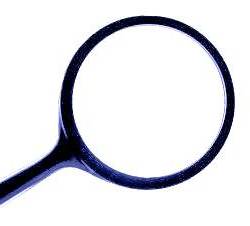 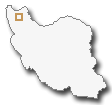 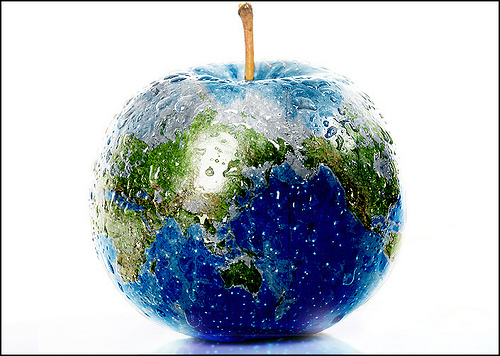 TB Burden – 2013A comparative Table- Estimated by WHO
ميزان موفقيت درمان در سال 1391:  85%    (هدف: بيشتر از 90%)
52/100,000
95/100,000
22/100,000
189/100,000
21/100,000
45/100,000
231/100,000
مقايسه موارد حساس و مقاوم به چند داروي سل در يك نگاه
درمان نکردن بهتر از درمان ناقص یا اشتباه است
خطر!!!
میزان بروز گزارش شده سل – ایران 1393
67% بیماریابی  !!!
فراوانی نسبی بیماران جدید مبتلا به سل برحسب “ملیت”  و “وضعیت زندانی بودن”
17
موارد شناسايي نشده (گم شده):
33% بيماران


اين موارد شناسايي نشده، كجا گم شده اند؟
67% موارد موجود شناسايي و گزارش شده اند.
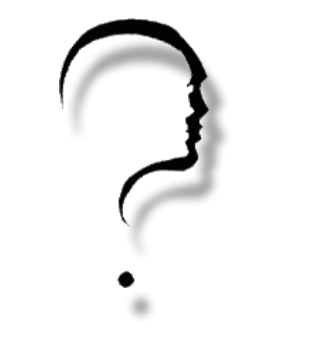 ضعف در تشخيص باليني
عدم يا تاخير مراجعه بيمار
پائين بودن 
ميزان شناسايي بيماران
ضعف نظام گزارش دهي
ضعف بيماريابي فعال در
 جمعيتهاي پرخطر ( زندان )
ضعف در تشخيص پاراكلينيكي
ضعف در پيگيري اطرافيان بيماران
19
بررسی وضعیت موجود
در
دانشگاه علوم پزشکی کاشان
میزان بروز سل در کاشان
ميزان بروز كل سل
درصد بیماران غیر ایرانی ریوی اسمیر مثبت جدید
اساس تشخيص سل ريوي آزمايش مستقيم و ساده خلط بيماران مشكوك است اين روش مهمترين ، در دسترس ترين و ارزان ترين وسيله تشخيص سل ريوي به ويژه در بالغين است

جهت بررسي خلط سه نمونه گرفته مي شود.

نمونه گیری در کلیه مراکز بهداشتی درمانی رایگان است
دستیابی به اهداف تعیین شده کنترل سل، بدون مشارکت جامعه در 
	
         اطلاع رسانی، 
	تشخیص، 
	درمان و 
	پیشگیری 
          		   ممکن نیست



http://tb-lep.behdasht.gov.ir